GDLV 59
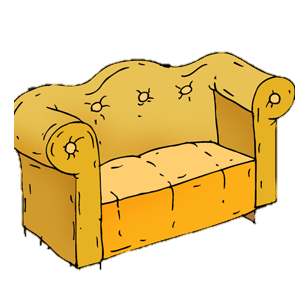 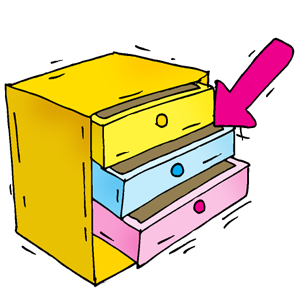 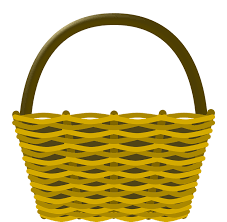 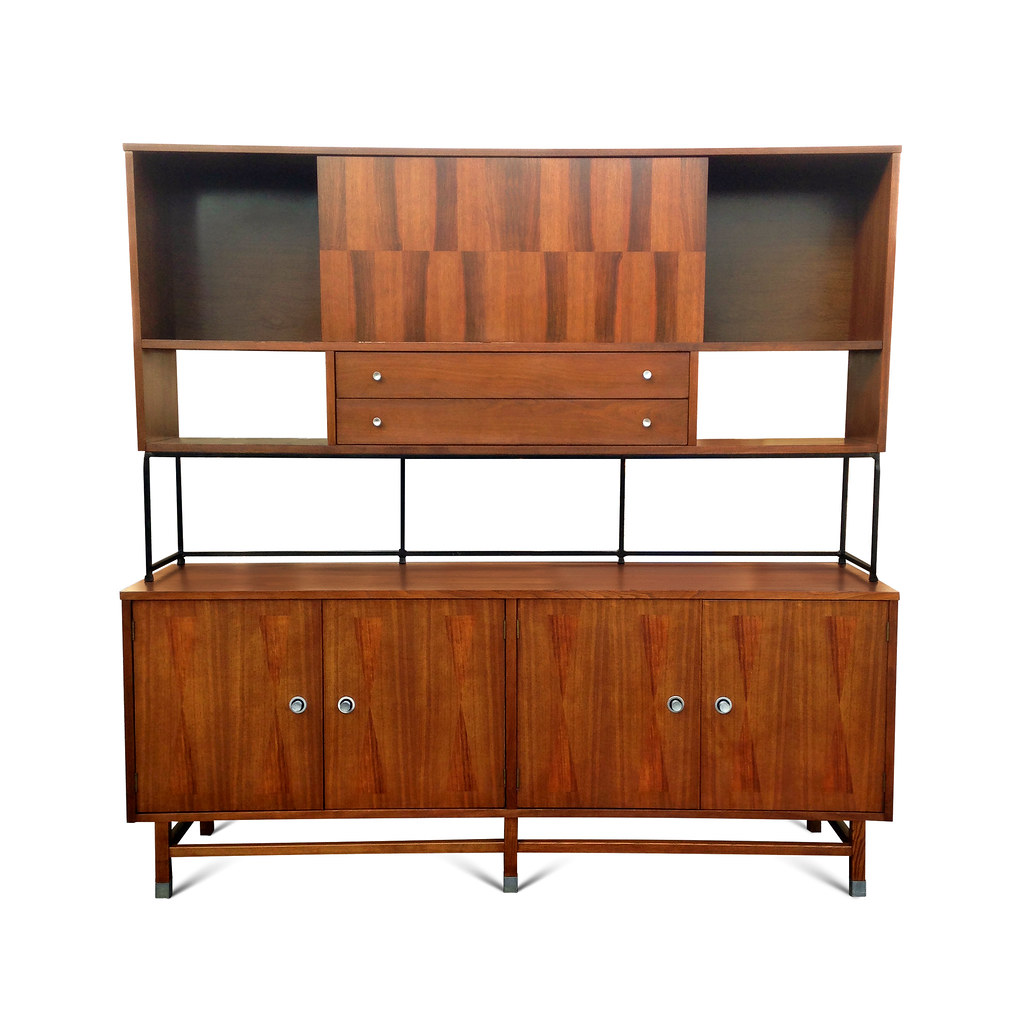 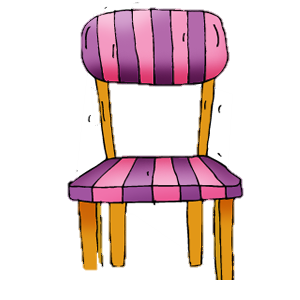 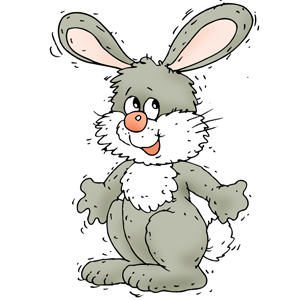 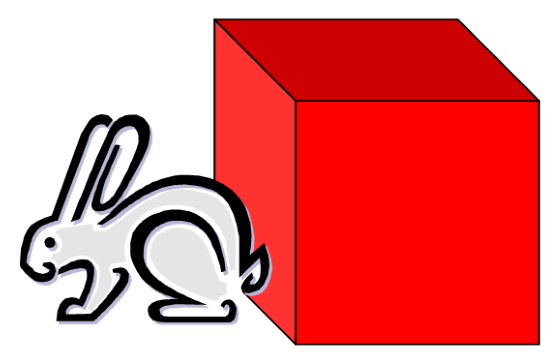 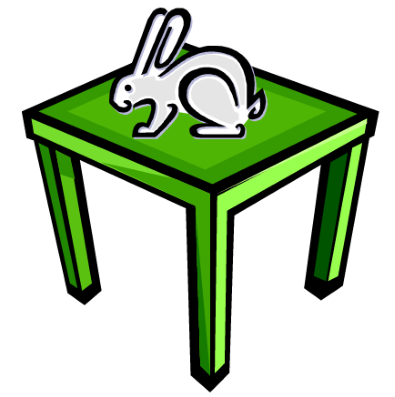 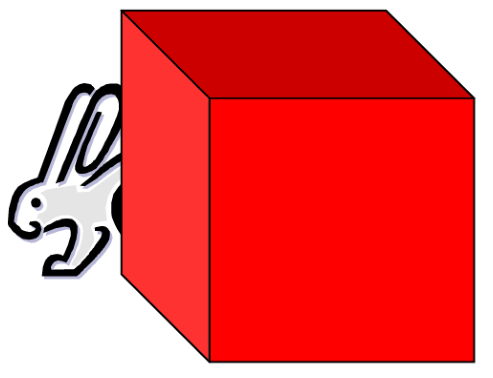 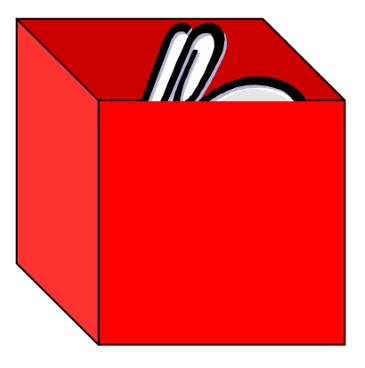 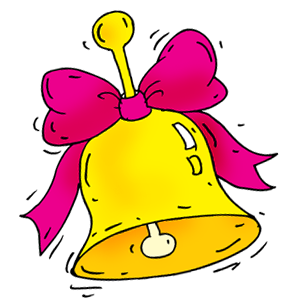 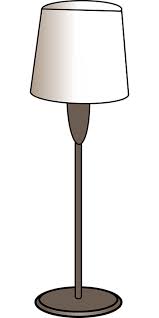 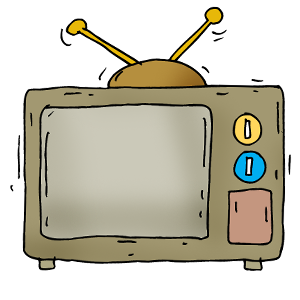 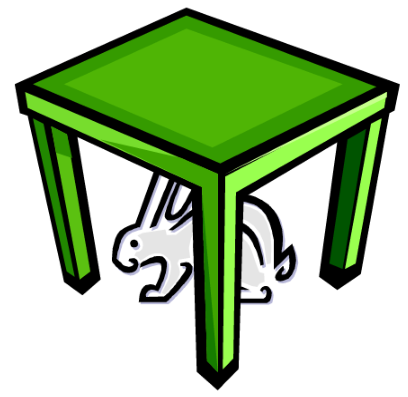 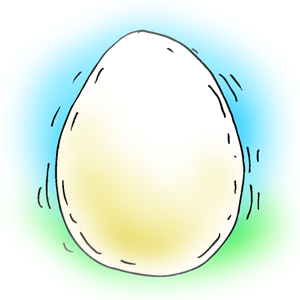 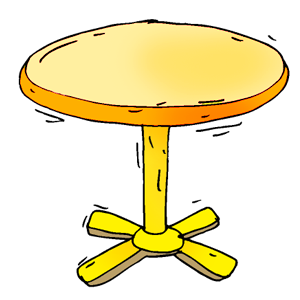 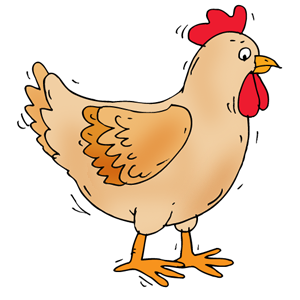 a
an
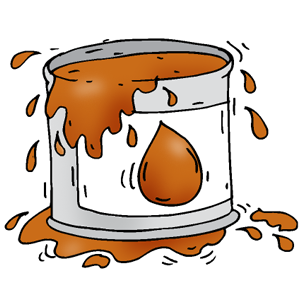 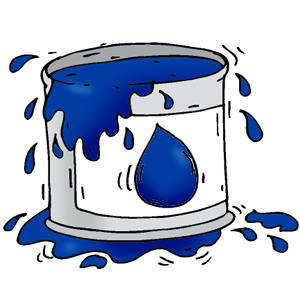 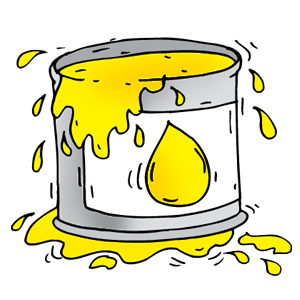 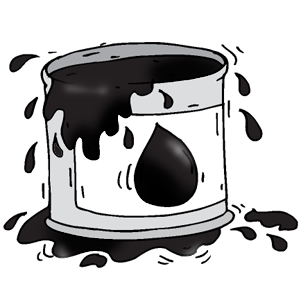 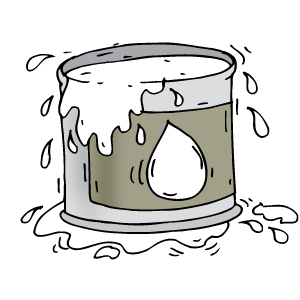 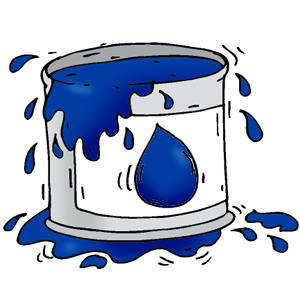 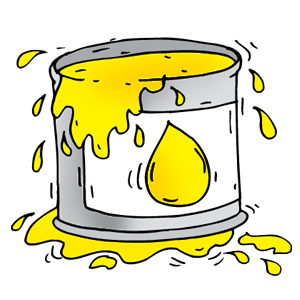 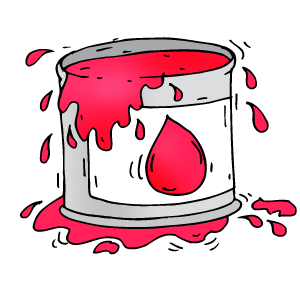 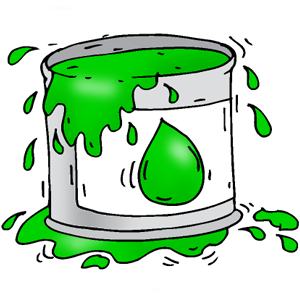 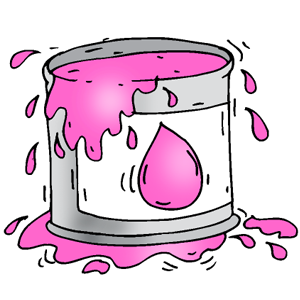 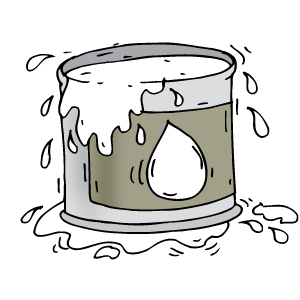 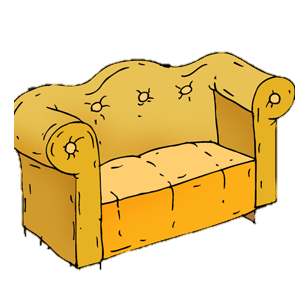 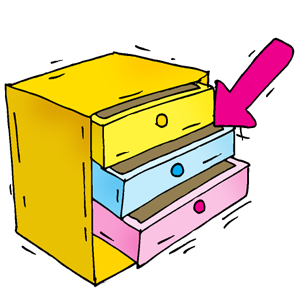 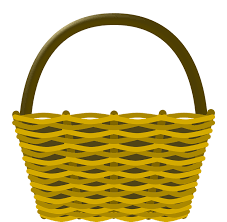 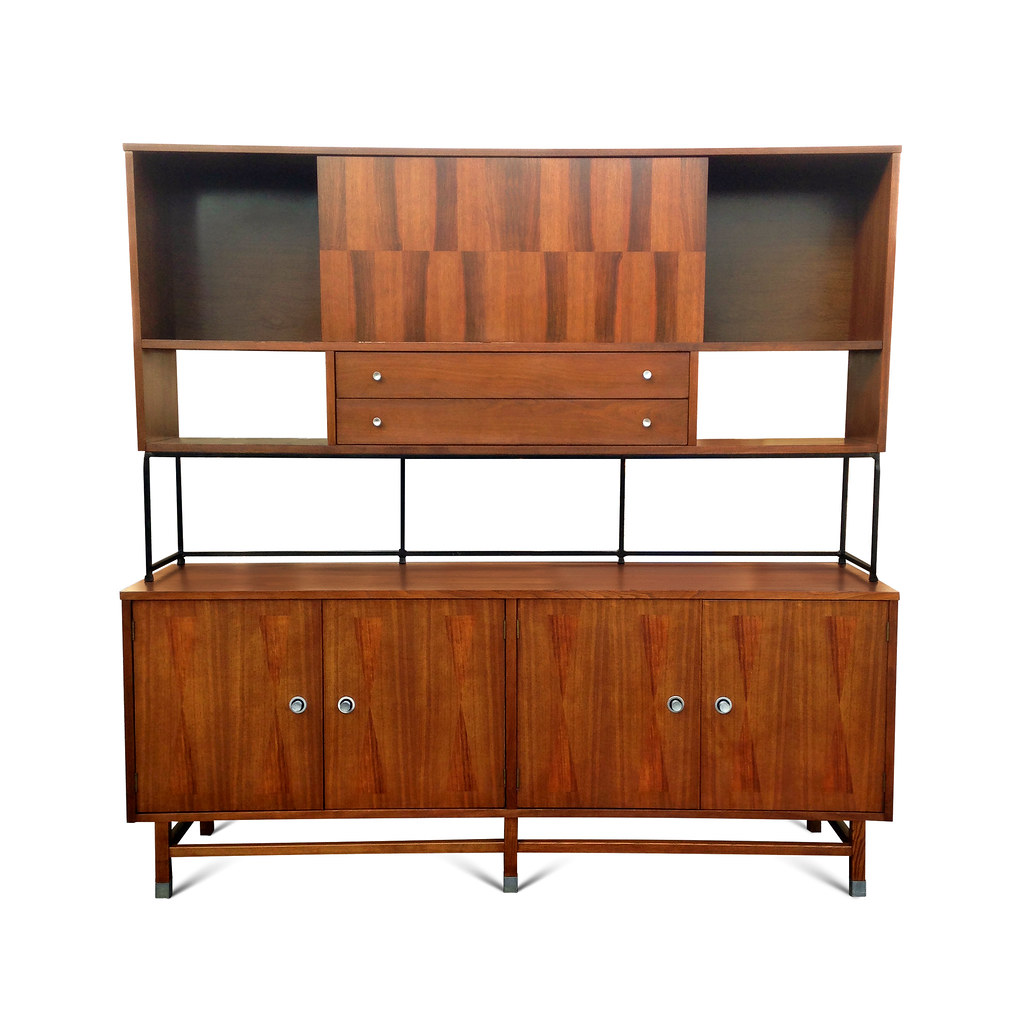 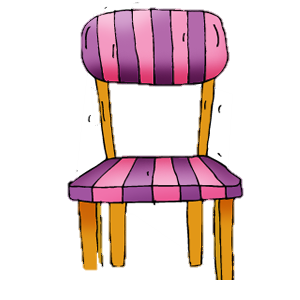 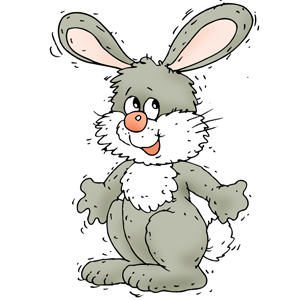 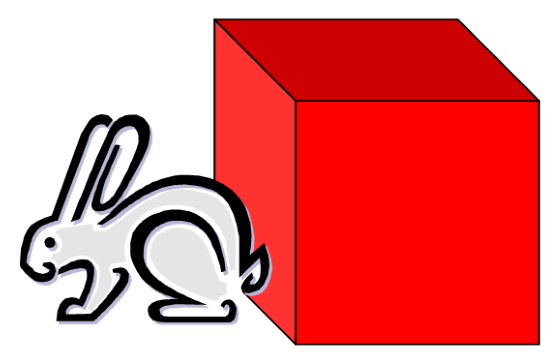 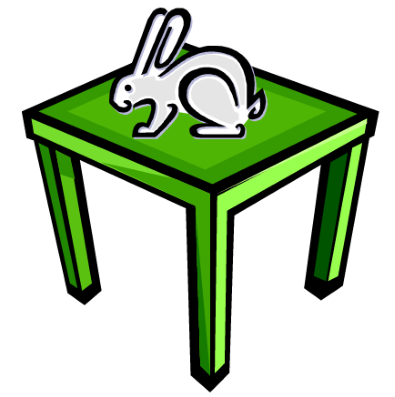 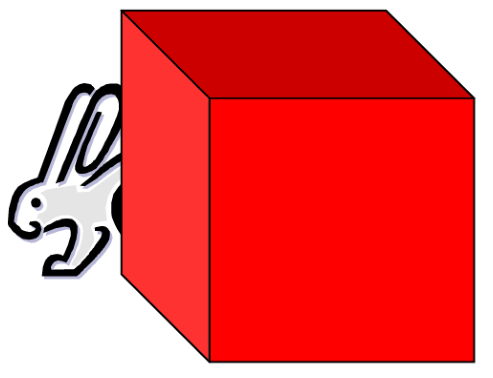 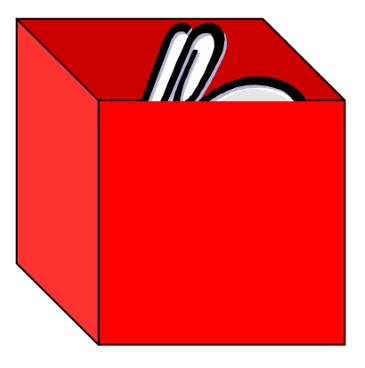 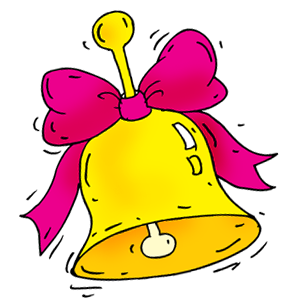 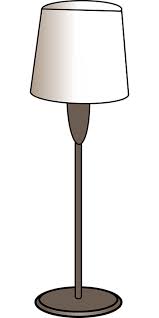 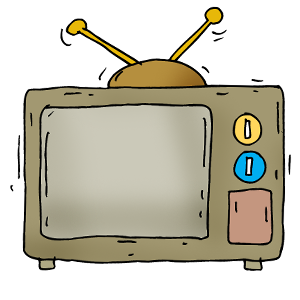 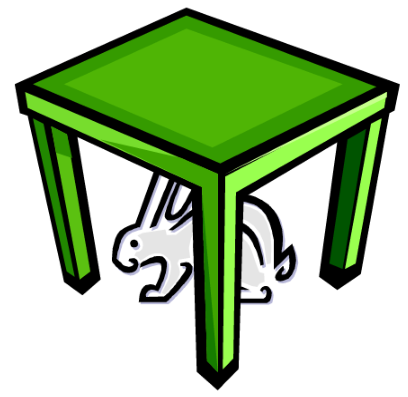 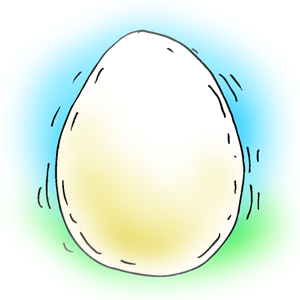 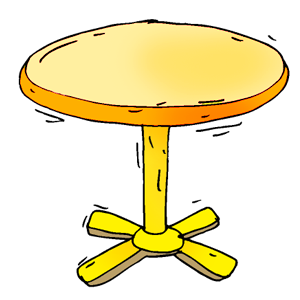 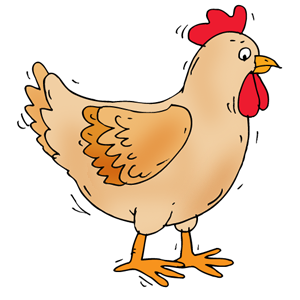 a
an
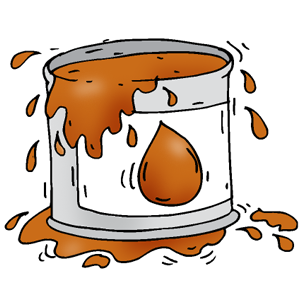 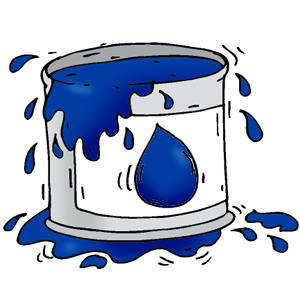 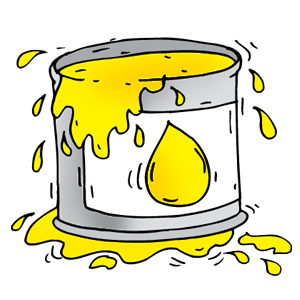 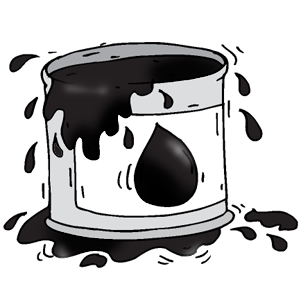 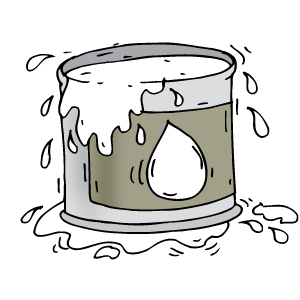 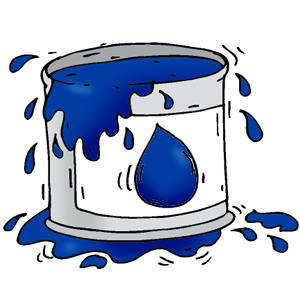 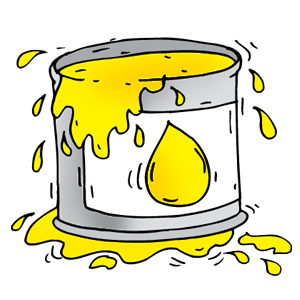 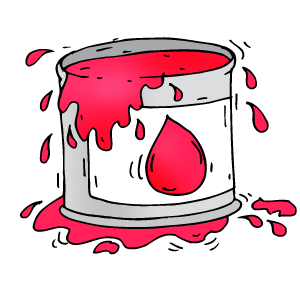 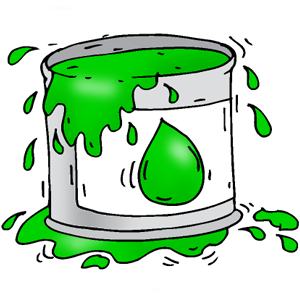 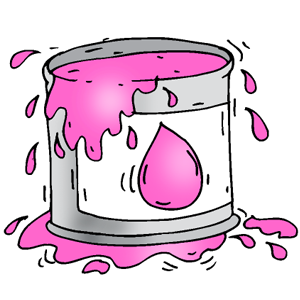 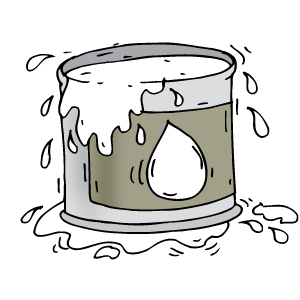 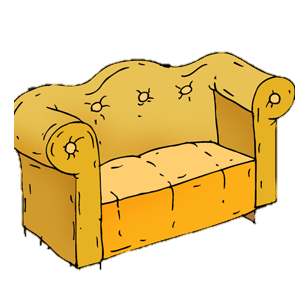 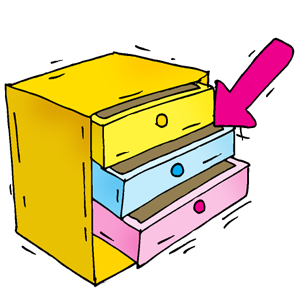 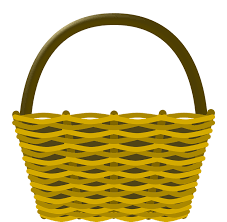 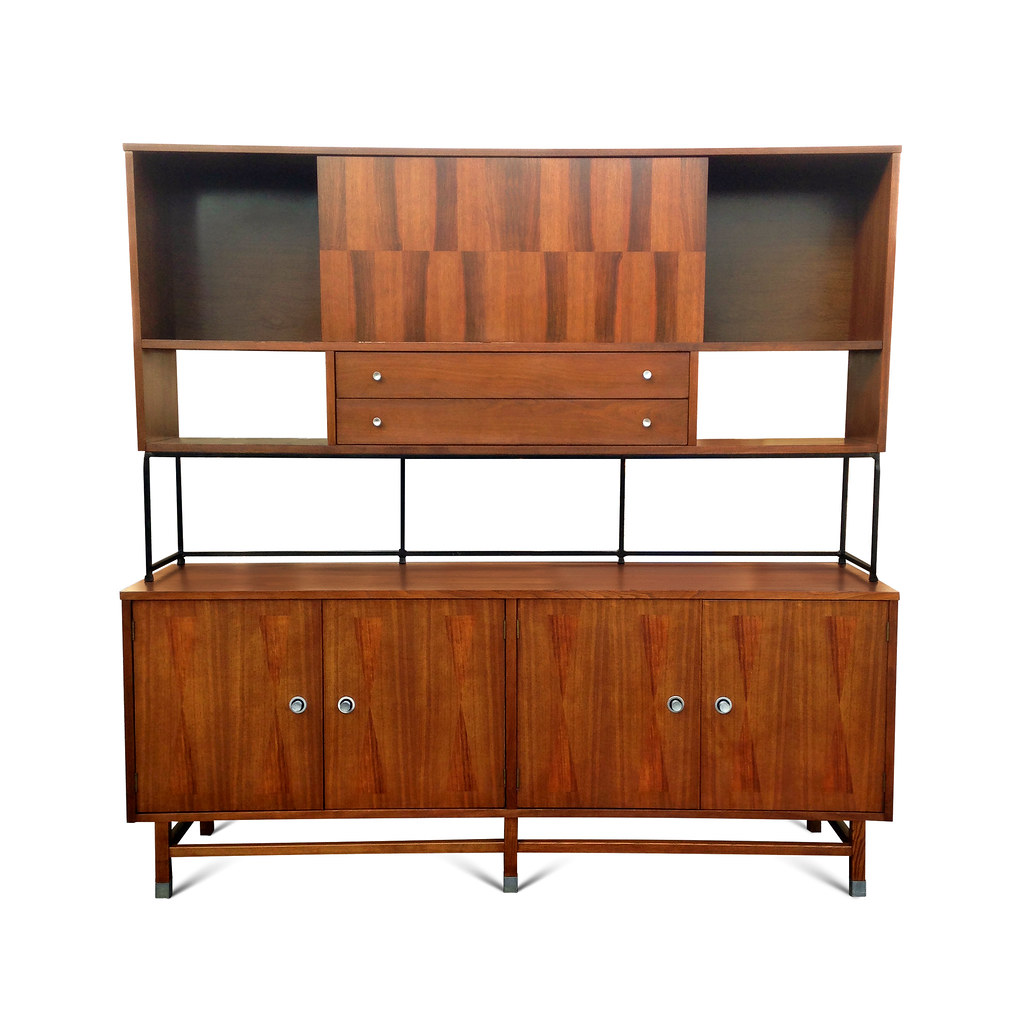 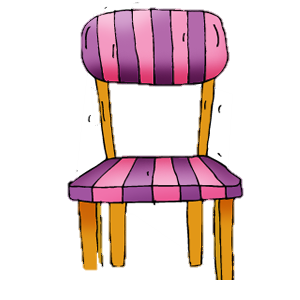 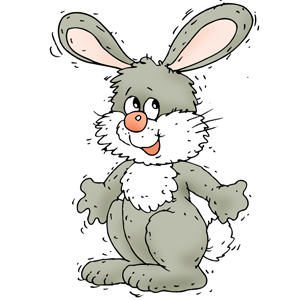 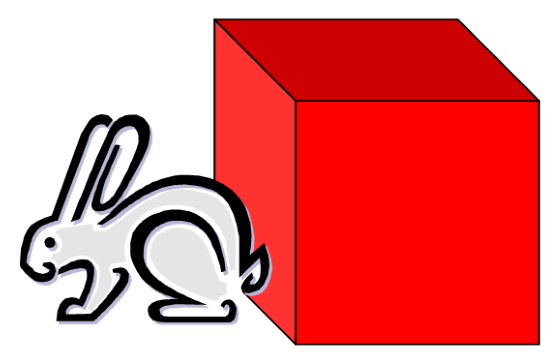 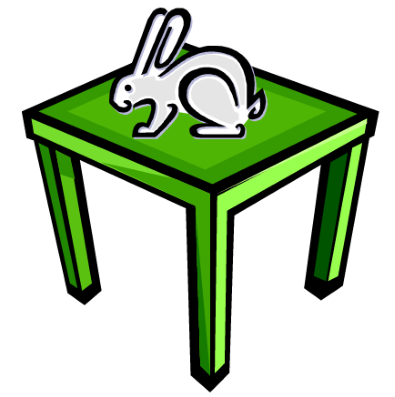 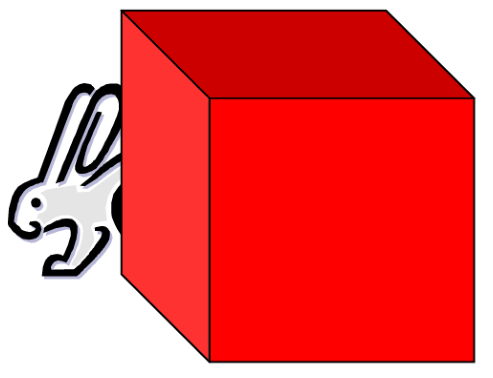 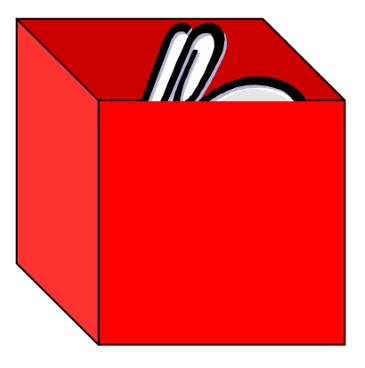 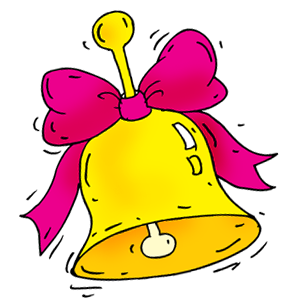 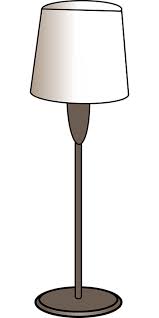 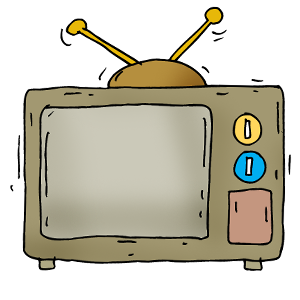 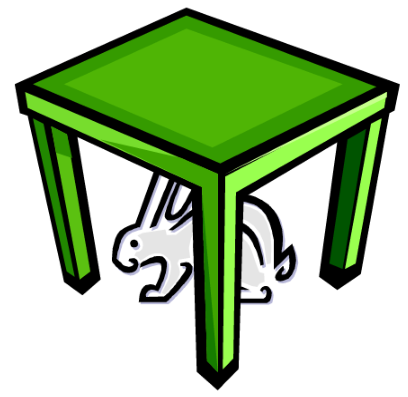 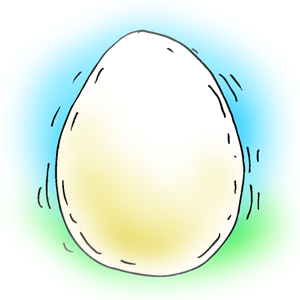 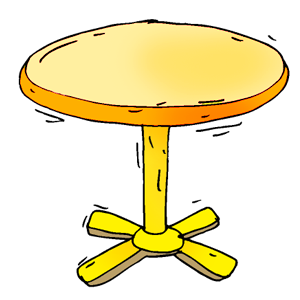 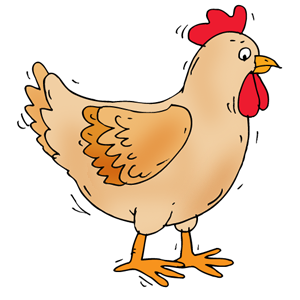 a
an
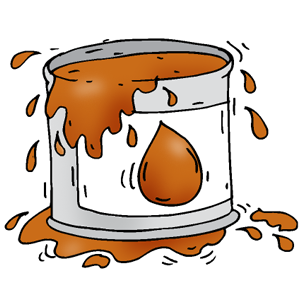 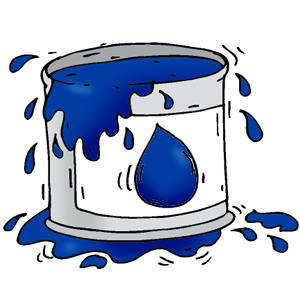 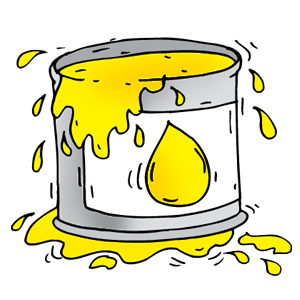 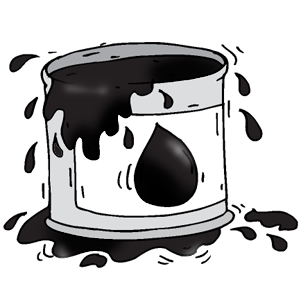 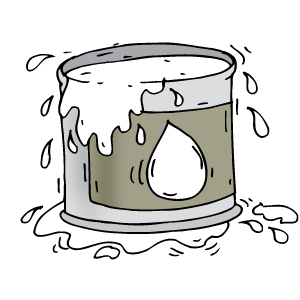 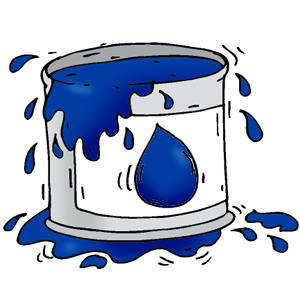 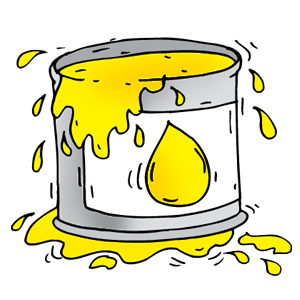 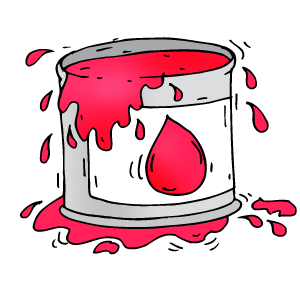 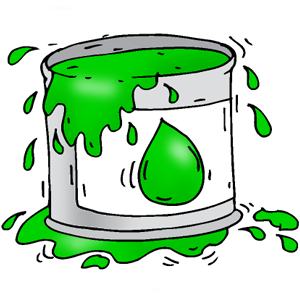 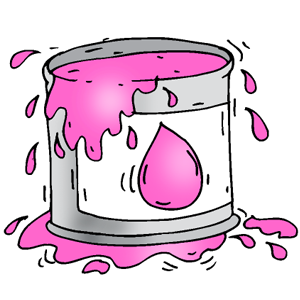 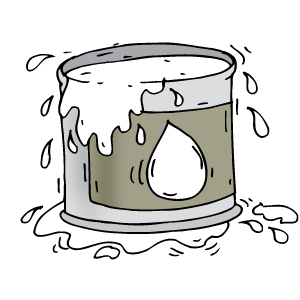